সবাইকে শুভেচ্ছা
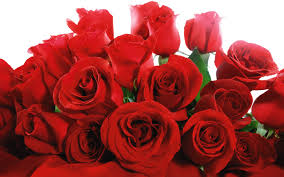 পরিচয়
খাদেমুল বাসার
সহকারি শিক্ষক
মগলিশ পুর সরকারি প্রাথমিক বিদ্যালয় 
ঘোড়াঘাট,দিনাজপুর
শ্রেণিঃ৫ম
বিষয়ঃবাংলাদেশ ও বিশ্বপরিচয়
অধ্যায়ঃষষ্ঠ
পাঠঃজলবায়ু এবং দুর্যোগ 
পাঠ্যাংশঃজলবায়ু এবং দুর্যোগ ...প্রভাব
শিখনফল
১।আবহাওয়া বলতে কি বোঝায় বর্ণনা করতে পারবে।
২।জলবায়ু কি বলতে পারবে।
৩।আবহাওয়া ও জলবায়ু পরিবর্তনের কারণ ব্যাখ্যা করতে পারবে। 
৪।আবহাওয়া ও জলবায়ু পরিবর্তনের ফলে সৃষ্ট দুর্যোগ সম্পর্কে বলতে পারবে ।
জলবায়ু এবং দুর্যোগ
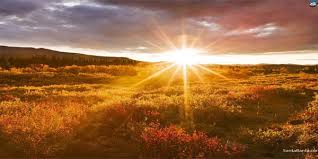 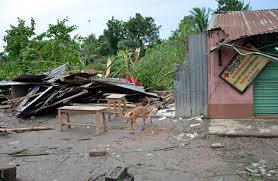 পাঠের শিরোনাম
ষষ্ঠ অধ্যায় জলবায়ু এবং দুর্যোগ পাঠ্যাংশঃজলবায়ু এবং দুর্যোগ .........প্রভাব।
ছবিগুলো দেখি
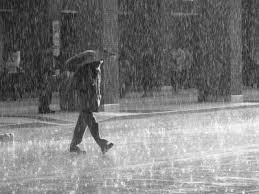 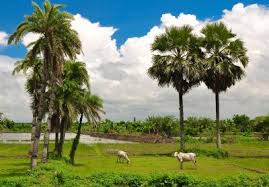 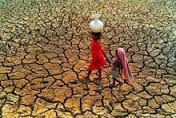 ১ থেকে ৭দিনের বায়ু ,তাপ,বৃষ্টিপাত প্রভৃতির গড় অবস্থাকে আবহাওয়া বলে।
সাধারণত ৩০ বছরের বেশি সময়ের আবহাওয়ার গড়কেই জলবায়ু বলা হয় ।
জলবায়ু পরিবর্তনের কারণ
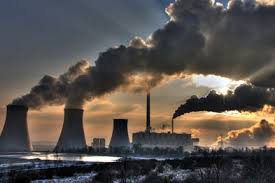 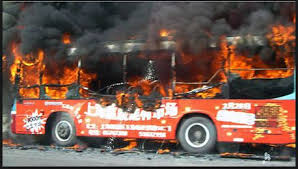 এসো মিলিয়ে দেখি
কলকারখানার ধোঁয়া
জলবায়ু পরিবর্তনের
কারণ
নদী ভরাট
বন উজাড়
সমুদ্রের পানির উচ্চতা বাড়ছে
ছবিতে দেখি বাংলাদেশে জলবায়ু পরিবর্তনের প্রভাব
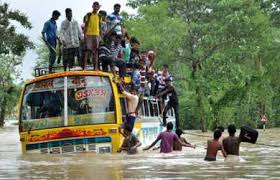 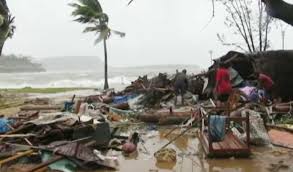 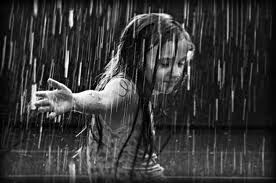 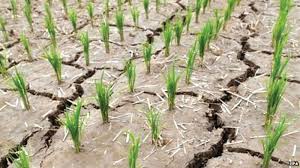 তোমাদের বইয়ের ৫৬পৃষ্ঠা বের করে নিরবে পড়ো
দলে কাজ
ক দল /বালক
খ দল/বালিকা
১।আবহাওয়া বলতে কি বুঝ লিখ।
২।আবহাওয়া ও জলবায়ু পরিবর্তনের ৩টি কারণ লিখ।
১।জলবায়ু বলতে কি বুঝ লিখ । 
২।জলবায়ু পরিবর্তনের ফলে বাংলাদেশে সৃষ্ট ৩টি দুর্যোগের নাম লিখ ।
মূল্যায়নপ্রশ্নগুলোর উত্তর নিজ নিজ খাতায় লিখ ১।জলবায়ু কাকে বলে?২।আবহাওয়া এবং জলবায়ু পরিবর্তনের ৩টি কারণ লিখ।
ধন্যবাদ
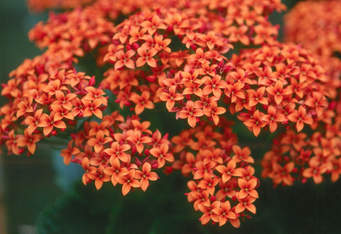